Opening slide
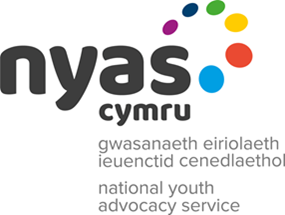 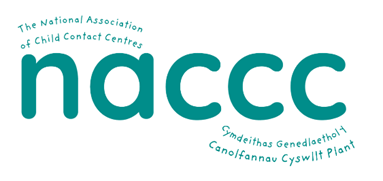 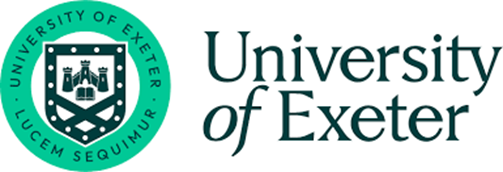 Stori Rosie:  Beth fydd yn digwydd os bydd teuluoedd yn newid?
Adnodd 2
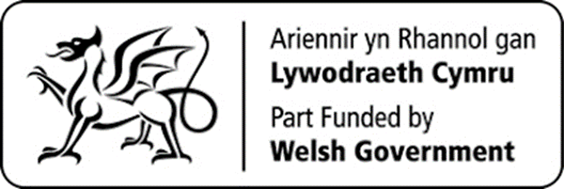 [Speaker Notes: Dyma’r ail o ddau adnodd addysgu, ‘Stori Rosie: Beth sy’n digwydd os bydd teuluoedd yn newid?’  Mae Adnodd 1 yn cyflwyno dysgwyr i Rosie, 9 oed a’r bobl sy’n rhan o’i theulu neu sy’n bwysig iddi. Maent yn dysgu bod teuluoedd o bob lliw a llun ac weithiau mae teuluoedd yn newid pan fydd rhieni a gofalwyr yn gwahanu. Maent yn ystyried yr ystod o emosiynau y mae plant a phobl ifanc yn mynd drwyddynt pan fydd rhieni a gofalwyr yn gwahanu. Yn Adnodd 2, mae dysgwyr yn dysgu am y prosesau sydd ynghlwm wrth ysgariad a gwahaniad, eu hawliau i leisio eu barn yn y broses a sut y gellir cyflawni hyn. Maent hefyd yn dysgu am y cymorth a'r gefnogaeth sydd ar gael i blant a phobl ifanc ar yr adeg hon.]
SLEID I ATHRAWON – PARATOI I ADDYSGU
Paratoi i addysgu a defnyddio'r sleidiau hyn
 Mae’r sleidiau o dan y pennawd ‘sleid athro’ yn cynorthwyo’r athro/athrawes i sefydlu a rhedeg y dysgu.
Mae Sleid 10 ymlaen ar gyfer y dysgwr sy'n cael ei addysgu.
 Darllenwch y Canllawiau i Athrawon (Adnodd 1) ar gyfer ‘Stori Rosie’ cyn addysgu. 
 Sicrhewch fod gennych y sleidiau yn y modd cyflwynydd - mae nodiadau ar gael o dan bob sleid i gynorthwyo'r addysgu
Cefnogaeth:        ac ymestyn: 
Mae gweithgareddau yn cael eu hawgrymu lle bo’n briodol (eiconau ar gornel dde isaf y sleidiau).
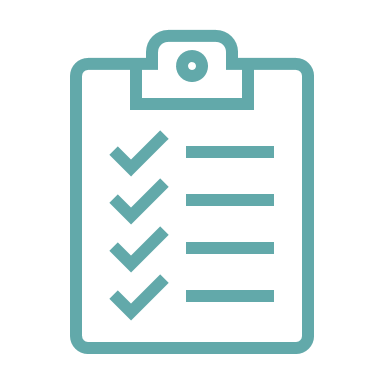 Adnoddau
 Nodiadau post-it.
 Blwch gofyn cwestiynau i ddysgwyr ofyn cwestiynau’n gyfrinachol.
 Taflen ar gyfer y ‘cwis cyflym’ os ydych yn ei defnyddio.
 Heblaw am yr uchod, nid oes angen adnoddau addysgu ychwanegol i addysgu'r sesiwn ddysgu hon.
Amseru
Bydd y dysgu yn digwydd dros 
 45 munud.
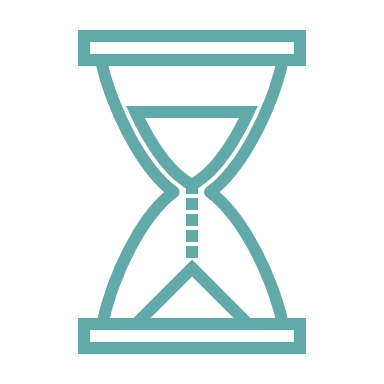 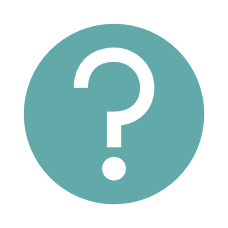 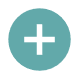 [Speaker Notes: Mae’r adnodd addysgu dwy ran hwn wedi’i ddyfeisio ar gyfer dysgwyr sy’n gweithio yng nghamau Cynnydd 2 a 3. Mae'r adnodd yn cefnogi addysgu addysg perthnasoedd a rhywioldeb a datblygu ymwybyddiaeth o hawliau plant a phobl ifanc. Mae nifer o ddatganiadau o’r hyn sy’n bwysig yn ymdrin â’r rhain, yn bennaf ym Meysydd Dysgu a Phrofiad Iechyd a Lles a’r Dyniaethau.

Mae'r sleid hon yn rhoi trosolwg o'r adnodd. Dylid ei darllen ar y cyd â’r Canllaw i Athrawon ar gyfer Adnodd 2 ‘Stori Rosie’. Mae athrawon yn cael eu hatgoffa i adolygu a mynd i’r afael ag unrhyw gwestiynau a gyflwynir yn y blwch gofyn cwestiynau dienw, er mwyn sicrhau eu bod yn ateb cwestiynau pob dysgwr.]
SLEID I ATHRAWON - datganiadau o’r hyn sy’n bwysig
Yn Adnodd 1 a 2, mae trafod pryd mae rhieni a gofalwyr yn gwahanu a normaleiddio’r ystod o emosiynau y gall plant a phobl ifanc fynd drwyddynt pan fydd rhieni a gofalwyr yn gwahanu yn cwmpasu nifer o ‘ddatganiadau o’r hyn sy’n bwysig’. Er enghraifft, o Iechyd a Lles : 
Mae sut rydym yn prosesu ac yn ymateb i'n profiadau yn effeithio ar ein hiechyd meddwl a'n lles emosiynol.
Mae perthnasoedd iach yn hanfodol i’n lles.
Yn Adnodd 2, mae plant a phobl ifanc sy’n dysgu am eu hawl i fynegi eu barn o dan CCUHP, Erthygl 12 pan fydd penderfyniadau’n cael eu gwneud ar ôl i’w rhieni a’u gofalwyr wahanu yn cwmpasu nifer o ‘ddatganiadau o’r hyn sy’n bwysig’ fel yr un hwn o’r Dyniaethau:
Mae dinasyddion gwybodus, hunanymwybodol yn ymgysylltu â'r heriau a'r cyfleoedd sy'n wynebu dynoliaeth, ac yn gallu cymryd camau ystyriol a moesol.
[Speaker Notes: Mae’r sleid hon yn nodi rhai o’r ‘datganiadau o’r hyn sy’n bwysig’ o Iechyd a Lles a’r Dyniaethau y mae’r adnoddau addysgu yn cyfeirio atyn nhw.]
SLEID I ATHRAWON – Camau cynnydd
Mae Adnodd 1 yn trafod rhieni’n gwahanu ac yn normaleiddio emosiynau y gall plant a phobl ifanc fynd drwyddynt. Mae Adnodd 2 yn trafod ffynonellau cymorth i blant a phobl ifanc pan fydd rhieni’n gwahanu. Bydd y ddau adnodd yn helpu dysgwyr i ddeall y meysydd allweddol sydd wedi’u hamlinellu yng nghamau Cynnydd 2 a 3. Er enghraifft, o  Iechyd a Lles: 
Mae sut rydym yn prosesu ac yn ymateb i'n profiadau yn effeithio ar ein hiechyd meddwl a'n lles emosiynol.
Mae perthnasoedd iach yn hanfodol i’n lles.
Yn Adnodd 2, mae plant a phobl ifanc yn dysgu am eu hawl i fynegi eu llais a chael eu clywed pan fydd penderfyniadau’n cael eu gwneud ar ôl i’w rhieni a’u gofalwyr wahanu. Bydd dysgwyr yn cynyddu eu dealltwriaeth yng nghamau Cynnydd 2 a 3 fel hwn o’r Dyniaethau: 
Mae dinasyddion gwybodus, hunanymwybodol yn ymgysylltu â'r heriau a'r cyfleoedd sy'n wynebu dynoliaeth, ac yn gallu cymryd camau ystyriol a moesol.
[Speaker Notes: Mae’r sleid hon yn nodi rhai o’r ‘camau cynnydd’ o Iechyd a Lles a’r Dyniaethau y mae’r adnoddau addysgu yn cyfeirio atynt. Yn benodol:
Iechyd a Lles 
  
Mae sut rydym yn prosesu ac yn ymateb i'n profiadau yn effeithio ar ein hiechyd meddwl a'n lles emosiynol. 
Mae Adnodd 1 yn trafod rhieni’n gwahanu ac yn normaleiddio emosiynau y gall plant a phobl ifanc fynd drwyddynt. Mae Adnodd 2 yn trafod ffynonellau cymorth i blant a phobl ifanc pan fydd rhieni’n gwahanu. 

Bydd y ddau adnodd yn helpu dysgwyr i ddeall meysydd allweddol sydd wedi’u hamlinellu yng Ngham Cynnydd 2, megis: 

Galla i gydnabod a chyfleu fy nheimladau. 
Rwy’n dechrau sylwi pan fydd angen help arna’ i reoli fy nheimladau. 
Galla i fyfyrio ar fy mhrofiadau. 
Galla i roi sylw i deimladau pobl eraill ac rwy’n dysgu meddwl pam y gallent deimlo felly.

Bydd y ddau adnodd yn helpu dysgwyr i ddeall meysydd allweddol sydd wedi’u hamlinellu yng Ngham Cynnydd 3, megis:

Galla i weld manteision cyfathrebu am deimladau fel un o ystod o strategaethau a all helpu i hybu iechyd meddwl cadarnhaol a lles emosiynol. 
Galla i ofyn am help pan fydd ei angen arna’ i gan bobl rwy’n ymddiried ynddynt. 
Galla i fyfyrio ar y ffordd y mae digwyddiadau a phrofiadau’r gorffennol wedi effeithio ar fy meddyliau, fy nheimladau a fy ngweithredoedd. 
Galla i ragweld sut y gall digwyddiadau yn y dyfodol wneud i mi ac eraill deimlo. 
Galla i gydymdeimlo ag eraill. 
Galla i ddeall sut a pham mae profiadau’n effeithio arna’ i ac ar eraill. 
 
Mae perthnasoedd iach yn hanfodol i’n lles 
Mae Adnodd 1 yn trafod gwahanol fathau o deuluoedd ac yn normaleiddio emosiynau y gall plant a phobl ifanc fynd drwyddynt. Mae Adnodd 2 yn trafod ffynonellau cymorth i blant a phobl ifanc a’u hawl i leisio’u barn pan fydd penderfyniadau’n cael eu gwneud ar ôl i’w rhieni a’u gofalwyr wahanu. 

Bydd y ddau adnodd yn helpu dysgwyr i ddeall meysydd allweddol sydd wedi’u hamlinellu yng Ngham Cynnydd 2, megis:

Galla i gydnabod bod gwahanol fathau o berthnasoedd y tu hwnt i fy nheulu a fy ffrindiau. 
Galla i gyfleu fy anghenion a fy nheimladau yn fy mherthynas, a sylwi ar anghenion a theimladau pobl eraill. 
Galla i ddeall bod gan bawb hawliau a, gyda chefnogaeth, galla i barchu’r hawliau hynny. 

Bydd y ddau adnodd yn helpu dysgwyr i ddeall meysydd allweddol sydd wedi’u hamlinellu yng Ngham Cynnydd 3, megis:

Galla i ddeall bod gwahaniaethau o fewn mathau o berthnasoedd a bod perthnasoedd yn newid dros amser. 
Galla i gyfathrebu fy anghenion a theimladau, ac ymateb i anghenion a theimladau pobl eraill. 
Galla i fyfyrio ar nodweddion perthnasoedd diogel a galla i geisio cymorth pan fo angen.
Galla i barchu hawliau pobl eraill ac rwy’n deall sut mae’r rhain yn effeithio arna’ i ac ar eraill. 

Y Dyniaethau 
Mae dinasyddion gwybodus, hunanymwybodol yn ymgysylltu â'r heriau a'r cyfleoedd sy'n wynebu dynoliaeth, ac yn gallu cymryd camau ystyriol a moesol.
Yn Adnodd 2, mae plant a phobl ifanc yn dysgu am eu hawl i fynegi eu llais a chael eu clywed pan fydd penderfyniadau’n cael eu gwneud ar ôl i’w rhieni a’u gofalwyr wahanu. 

Bydd dysgwyr yn cynyddu eu dealltwriaeth yng Ngham Cynnydd 2, megis:

Rwy’n dechrau deall beth yw hawliau dynol a pham eu bod yn bwysig. 
Galla i ddeall bod angen inni barchu hawliau pobl eraill.

Bydd dysgwyr yn cynyddu eu dealltwriaeth yng Ngham Cynnydd 3, megis:

Galla i ddeall bod anghyfiawnder ac anghydraddoldeb yn bodoli mewn cymdeithasau. Hefyd, galla i ddeall beth yw hawliau dynol a pham maen nhw'n bwysig i mi ac i bobl eraill. 
Galla i egluro pwy sy’n gyfrifol am gynnal hawliau yn fy ardal leol ac yng Nghymru, yn ogystal ag yn y byd ehangach. Galla i hefyd ddeall bod rhai pobl yn cael eu hamddifadu o'u hawliau.]
SLEID I ATHRAWON - CCUHP
Confensiwn y Cenhedloedd Unedig ar Hawliau’r Plentyn 1989 (CCUHP) yw’r “safon aur” fyd-eang ar gyfer hawliau plant ac mae’n nodi hawliau sylfaenol pob plentyn. Dyma’r cytundeb hawliau dynol a gadarnhawyd fwyaf eang mewn hanes ac mae’n nodi hawliau sifil, gwleidyddol, economaidd a diwylliannol pob plentyn. Mae gwledydd sydd wedi cadarnhau CCUHP yn cytuno i ddiogelu’r hawliau a sicrhau bod oedolion a phlant yn gwybod amdanynt.
Y Confensiwn:
wedi'i lofnodi gan 196 o wledydd ac mae pob un ohonynt heblaw UDA wedi'i gadarnhau. (Cafodd ei gadarnhau yn y DU ym 1991.)
yn meddu ar 4 egwyddor arweiniol (peidio â gwahaniaethu;  budd gorau’r plentyn; yr hawl i fywyd, goroesiad a datblygiad; a hawl plant i fynegi eu barn yn rhydd ac i gael eu clywed) sy’n berthnasol i bawb dan 18 oed.
yn cynnwys 54 Erthygl sy’n cynnwys amddiffyn hawliau plant i fywyd; gofal iechyd; addysg; amddiffyniad rhag gwahaniaethu, niwed neu gamfanteisio (gan gynnwys trais, cam-drin, esgeulustod, herwgipio, llafur plant a milwyr sy’n blant) a byw gyda’u teulu (lle bo’n bosibl).
[Speaker Notes: Mae'r sleid hon yn rhoi rhai manylion am CCUHP. 

Ymdrinnir â hyn yn sleid 14 yn y sleidiau isod sy'n wynebu'r dysgwr. 

I gael rhagor o wybodaeth am CCUHP gweler: www.unicef.org.uk/what-we-do/un-convention-child-rights/.]
SLEID I ATHRAWON – HAWLIAU ERTHYGL 12 PLANT A PHOBL IFANC
Mae Erthygl 12 Confensiwn y Cenhedloedd Unedig ar Hawliau’r Plentyn 1989 (CCUHP) yn rhoi’r hawl i bob plentyn gael lleisio ei barn a bod oedolion yn gwrando ar eu barn ac yn cael ei chymryd o ddifrif. 
Mae hyn yn cynnwys yr hawl i wybodaeth, ymgynghoriad a chynrychiolaeth (os oes angen) pan fydd eu rhieni a'u gofalwyr yn gwahanu. Mae'r hawliau hyn yn gyffredinol ac yn annibynnol.
Mewn lleiafrif o achosion, gall fod yn briodol i’r plentyn wneud ei gais ei hun i’r llys teulu. Mae cymorth cyfreithiol (h.y. cyllid) ar gael ar gyfer hyn a gall cyfreithiwr neu eiriolwr o’r Gwasanaeth Eiriolaeth Ieuenctid Cenedlaethol, Cymru (NYAS, Cymru – gweler sleid 24) wneud cais ar ran y plentyn a’i gynrychioli yn y llys teulu os oes angen.
Mae gan blant hawl hefyd i siarad â'r cyfryngwr os yw eu rhieni a'u gofalwyr yn cael eu cyfryngu. Gelwir y broses hon yn ‘gyfryngu sy’n cynnwys plant’.
[Speaker Notes: Mae'r sleid hon yn rhoi rhai ystadegau ar nifer y plant a phobl ifanc y mae eu rhieni a'u gofalwyr yn gwahanu bob blwyddyn a hawliau plant a phobl ifanc i gael eu clywed yn y broses o wneud penderfyniadau ar ôl i'w rhieni wahanu. 

Ymdrinnir â hyn yn sleidiau 14–15 yn y sleidiau isod sy’n wynebu’r dysgwr. 

I gael rhagor o wybodaeth am gynrychioli plant mewn achosion llys teulu, gweler: https://www.nyas.net/services/legal-services/ 
I gael rhagor o wybodaeth am ymgynghori â phlant mewn cyfryngu gweler: : https://www.familymediationcouncil.org.uk/mediation-isnt-only-for-the-adults/]
SLEID I ATHRAWON – HAWLIAU ERTHYGL 12 (PARHAD)
Nid yw hawliau Erthygl 12 yn golygu mai plant a phobl ifanc sy’n gwneud y penderfyniadau – yr oedolion cyfrifol (eu rhieni fel arfer) sy’n gwneud, ond mae gan blant a phobl ifanc yr hawl i gael lleisio eu barn. Bydd y pwysau a roddir ar y safbwyntiau hynny yn dibynnu ar oedran ac aeddfedrwydd y plentyn.
Mae rhieni tua 280,000 o blant a phobl ifanc yn gwahanu bob blwyddyn.
Roedd tua 87,000 o blant dibynnol yn byw ar aelwydydd un rhiant yng Nghymru yn 2021.
Mae tystiolaeth o Astudiaeth Carfan y Mileniwm yn dangos nad oedd 39% o blant yn byw yn yr un cartref â’r ddau riant erbyn eu bod yn 11 oed.
Mae ymchwil yn dangos bod plant yn ymdopi'n well pan ymgynghorir â hwy ynghylch trefniadau ar eu cyfer pan fydd rhieni'n gwahanu a'r trefniadau a wneir yn para'n hwy, ac eto anaml yr ymgynghorir â hwy.
[Speaker Notes: Mae'r sleid hon yn rhoi rhai ystadegau ar nifer y plant a phobl ifanc y mae ei rieni wedi gwahanu bob blwyddyn a hawliau plant a phobl ifanc i gael eu clywed yn y broses o wneud penderfyniadau ar ôl i'w rhieni wahanu. 

Ymdrinnir â hyn yn sleidiau 14–15 yn y sleidiau isod sy’n wynebu’r dysgwr. 

Am nifer y plant a phobl ifanc y mae eu rhieni'n gwahanu gweler Adroddiad The Family Solutions Group Report, Tachwedd 2020 ar dudalen 19, sydd ar gael yn: www.judiciary.uk/wp-content/uploads/2020/11/FamilySolutionsGroupReport_WhatAboutMe_12November2020.pdf-final.pdf

Am ffigurau ar deuluoedd un rhiant yng Nghymru gweler:  https://www.ons.gov.uk/peoplepopulationandcommunity/birthsdeathsandmarriages/families/datasets/householdsbytypeofhouseholdandfamilyregionsofenglandandukconstituentcountries (Tabl 7, Cymru). 

Am Astudiaeth Carfan y Mileniwm gweler: https://cls.ucl.ac.uk/wp-content/uploads/2017/07/Millennium-Cohort-Study-Initial-findings-from-the-Age-11-survey-Full-report-WEB-VERSION.pdf.  

Am ymchwil ar ganlyniadau plant pan ymgynghorir â nhw pan fydd rhieni a gofalwyr yn gwahanu gweler: www.justice.gov.uk/downloads/family-mediation-task-force-report.pdf, page 40.]
SLEID I ATHRAWON – DEDDFWRIAETH YSGARU
Roedd Deddf Achosion Priodasol 1973 (‘yr hen gyfraith’) mewn grym tan 6 Ebrill 2022. Roedd yn darparu y gellid caniatáu ysgariad ar sail methiant anadferadwy, a brofwyd gan un o bum ffaith;

mae’r Atebydd wedi godinebu (cael rhyw gydag aelod o’r rhyw arall nad yw’n briod ag ef)
mae'r Atebydd wedi ymddwyn yn afresymol
mae'r Atebydd wedi gadael y Deisebydd am gyfnod o 2 flynedd
bod y partïon wedi gwahanu ers dwy flynedd (ar yr amod bod y parti arall wedi cytuno)
mae'r partïon wedi'u gwahanu ers pum mlynedd (nid oes angen cytundeb y parti arall

Gallai’r Atebydd amddiffyn cais ‘ar sail bai’, ond anaml y byddai hynny’n digwydd gan ei fod yn gostus. Cafodd y gyfraith ei beirniadu’n eang gan y gallai’r gofyniad i ‘feio’ y person arall gynyddu gelyniaeth. 

Cyflwynwyd Deddf Ysgaru, Diddymu a Gwahanu 2020, (‘y gyfraith newydd’) ym mis Ebrill 2022. Mae'n dileu bai o'r broses. Mae’r sail ar gyfer ysgariad yn aros yr un fath – mae’n rhaid bod y briodas wedi chwalu’n anadferadwy – ond mae treigl amser yn profi hyn. Gall yr Ymgeisydd wneud cais am orchymyn terfynol 26 wythnos ar ôl ffeilio’r cais. Nid oes opsiwn i amddiffyn yr ysgariad a gellir gwneud y cais ar y cyd. I rai, bydd yn cynyddu’r amser y mae’n ei gymryd i gael ysgariad oherwydd nad yw’r ffeithiau ‘cyflym’ am odineb neu ymddygiad afresymol yn berthnasol mwyach.
[Speaker Notes: Mae’r sleid hon yn rhoi rhai manylion am ‘hen’ system ysgaru seiliedig ar fai yng Nghymru a Lloegr a’r ysgariad ‘dim bai’ newydd a gyflwynwyd ym mis Ebrill 2022. 

Ymdrinnir â'r gyfraith 'newydd' yn sleid 17 yn y sleidiau isod sy'n wynebu'r dysgwr. Amlinellir manylion pellach y prosesau dan sylw a sut y gellir cynnwys lleisiau plant pan fydd rhieni a gofalwyr yn gwahanu ar sleidiau 18–22.]
SLEID I ATHRAWON – Dysgu AC AMSERU a awgrymedig
[Speaker Notes: Mae'r adnodd wedi'i gynllunio i'w addysgu dros 45 munud. Os bydd gennych amser ar gyfer sesiwn addysgu 60 munud rydyn ni’n awgrymu ychwanegu amser at y gweithgareddau canlynol fel bod yr amseroedd diwygiedig fel a ganlyn: 

Cyflwyniad (dim newid – 5 munud)
Gweithgaredd sylfaenol - 10 munud
Cyflwyniad i CCUHP – 8 munud
Gyda phwy gall Rosie siarad am gefnogaeth? – 5 munud
Prosesau a chwis cyflym - 18 munud
Ffynonellau cymorth - 7 munud
Asesiad diweddbwynt – 7 munud]
RHEOLAU SYLFAENOL
Byddwn ni’n gwneud y canlynol:
bod yn garedig ac yn dosturiol tuag at ein gilydd
siarad am ‘rywun dwi’n nabod…’ yn hytrach na defnyddio enw person
cael yr hawl i beidio ateb
gwneud sylwadau ar yr hyn sy’n cael ei ddweud, nid pwy sydd wedi ei ddweud
ceisio cymorth yn yr ysgol/annog ffrindiau i geisio cymorth os oes angen.
Fyddwn ni ddim yn gwneud y canlynol:
datgelu gwybodaeth am stori ein teulu 
dweud wrth unrhyw un arall am stori pobl eraill
barnu eraill 
rhoi unrhyw un mewn sefyllfa lletchwith
gofyn cwestiynau personol na cheisio codi cywilydd ar rywun.
[Speaker Notes: Bydd dysgwyr yn trafod profiadau plentyn ifanc - gwahanodd rhieni Rosie flwyddyn yn ôl pan oedd hi'n 9 oed. Mae gan y pynciau a godwyd y potensial i beri gofid i rai os yw eu rhieni a’u gofalwyr eu hunain wedi gwahanu, neu os nad ydynt yn byw gyda’r naill riant na’r llall. Dylai athrawon gyfeirio at Ganllawiau’r Cwricwlwm i Gymru ar Addysg Cydberthynas a Rhywioldeb a Cod Addysg Cydberthynas a Rhywioldeb cyn addysgu. Dylent hefyd ymgyfarwyddo â’r ‘Fframwaith ar sefydlu dull ysgol gyfan ar gyfer lles emosiynol a meddyliol’ sydd ar gael yma: https://llyw.cymru/sites/default/files/publications/2021-03/fframwaith-ar-sefydlu-dull-ysgol-gyfan-ar-gyfer-llesiant-emosiynol-a-meddyliol.pdf 
Mae'n bwysig sefydlu rheolau sylfaenol i leihau'r posibilrwydd o drallod i unrhyw ddysgwr. Gall athrawon addasu neu esbonio rheolau sylfaenol yn ôl yr angen ac os yw athro/athrawes eisoes wedi sefydlu ‘rheolau sylfaenol dosbarth’ yna gellir eu newid am rai newydd. Hefyd mae modd gofyn i ddysgwyr ychwanegu at y rheolau sylfaenol fel y bo'n briodol. 
Dylai athrawon hefyd wneud y canlynol: 
  
 bod â blwch gofyn cwestiynau i ddysgwyr ofyn cwestiynau’n gyfrinachol 
 adolygu a mynd i’r afael ag unrhyw gwestiynau sydd yn y blwch gofyn cwestiynau dienw 
 gweithio o fewn polisïau’r ysgol ar ddiogelu a chyfrinachedd 
 cysylltu Addysg Cydberthynas a Rhywioldeb â'r ymagwedd ysgol gyfan i gefnogi lles dysgwyr 
 gwneud dysgwyr yn ymwybodol o ffynonellau cymorth, yn yr ysgol a thu allan 
Egluro wrth y dysgwyr, er bod cyfrinachedd yn bwysig, os bydd rhywbeth yn cael ei ddweud neu os bydd ymddygiad yn peri pryder, y gall athrawon siarad ag aelod arall o staff.]
Stori Rosie  Beth fydd yn digwydd os bydd teuluoedd yn newid? Adnodd 2 – Amcan dysgu
Amcan dysgu
Bydd dysgwyr yn dysgu: 
am yr hawliau sydd gan blant a phobl ifanc os yw rhieni a gofalwyr yn gwahanu a’r math o gymorth y gallai fod ei angen arnynt.
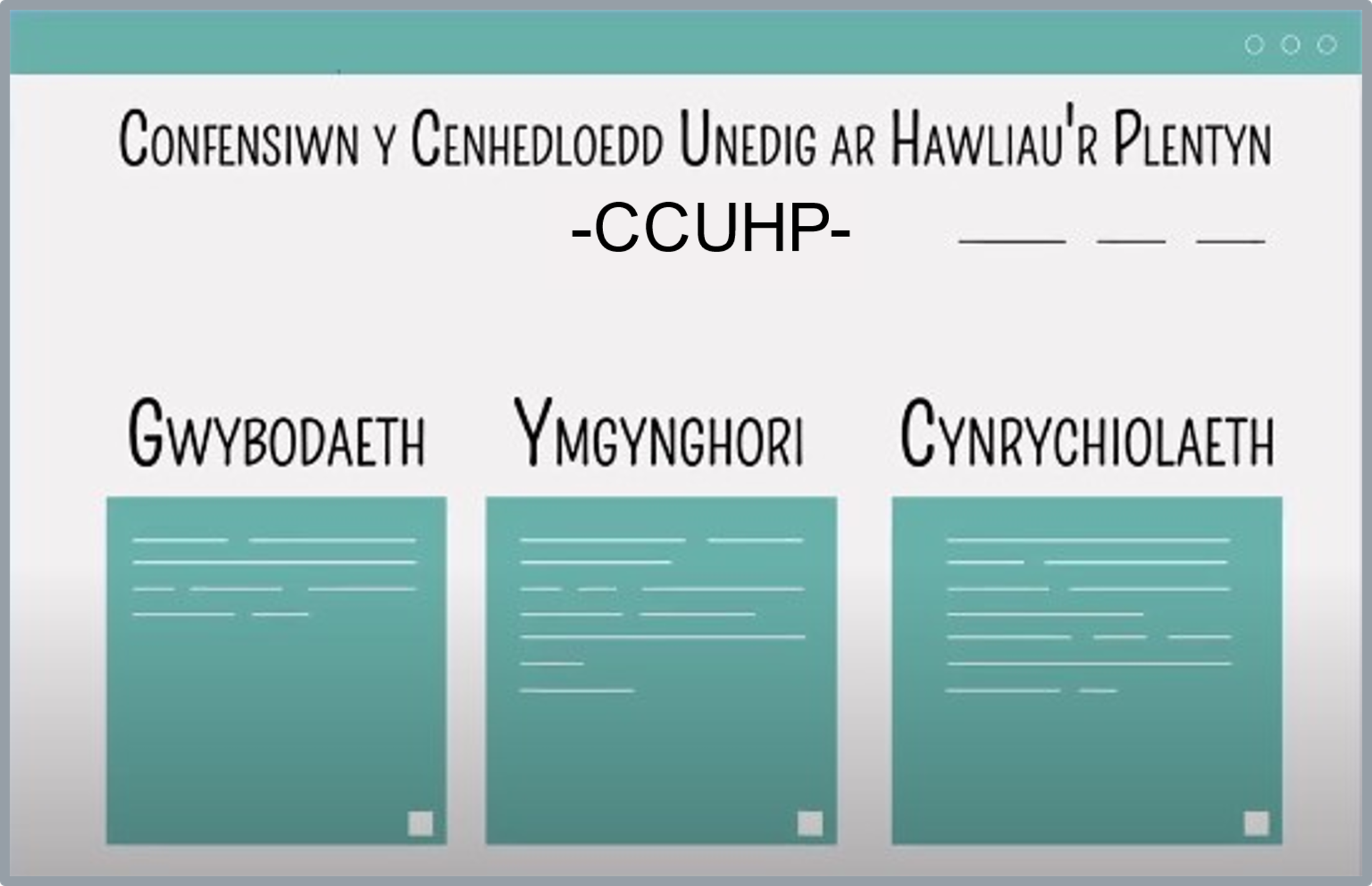 [Speaker Notes: Ewch drwy'r amcan dysgu. 
Bydd dysgwyr yn dysgu: 
am yr hawliau sydd gan blant a phobl ifanc os yw rhieni a gofalwyr yn gwahanu a’r math o gymorth y gallai fod ei angen arnynt.]
Stori Rosie Beth fydd yn digwydd os bydd teuluoedd yn newid? Adnodd 2 – Amcan dysgu
Canlyniadau Dysgu - Bydd dysgwyr yn gallu:
esbonio hawliau plant a phobl ifanc o dan Erthygl 12, CCUHP pan fydd rhieni a gofalwyr yn gwahanu
nodi’r gwahanol ffyrdd y gellir gwneud trefniadau ar gyfer plant a phobl ifanc a sut y gellir ymgynghori â phlant a phobl ifanc os yw rhieni a gofalwyr yn gwahanu
nodi ffynonellau cymorth ar gyfer y plant a phobl ifanc hyn ac egluro sut i gael gafael arnynt.
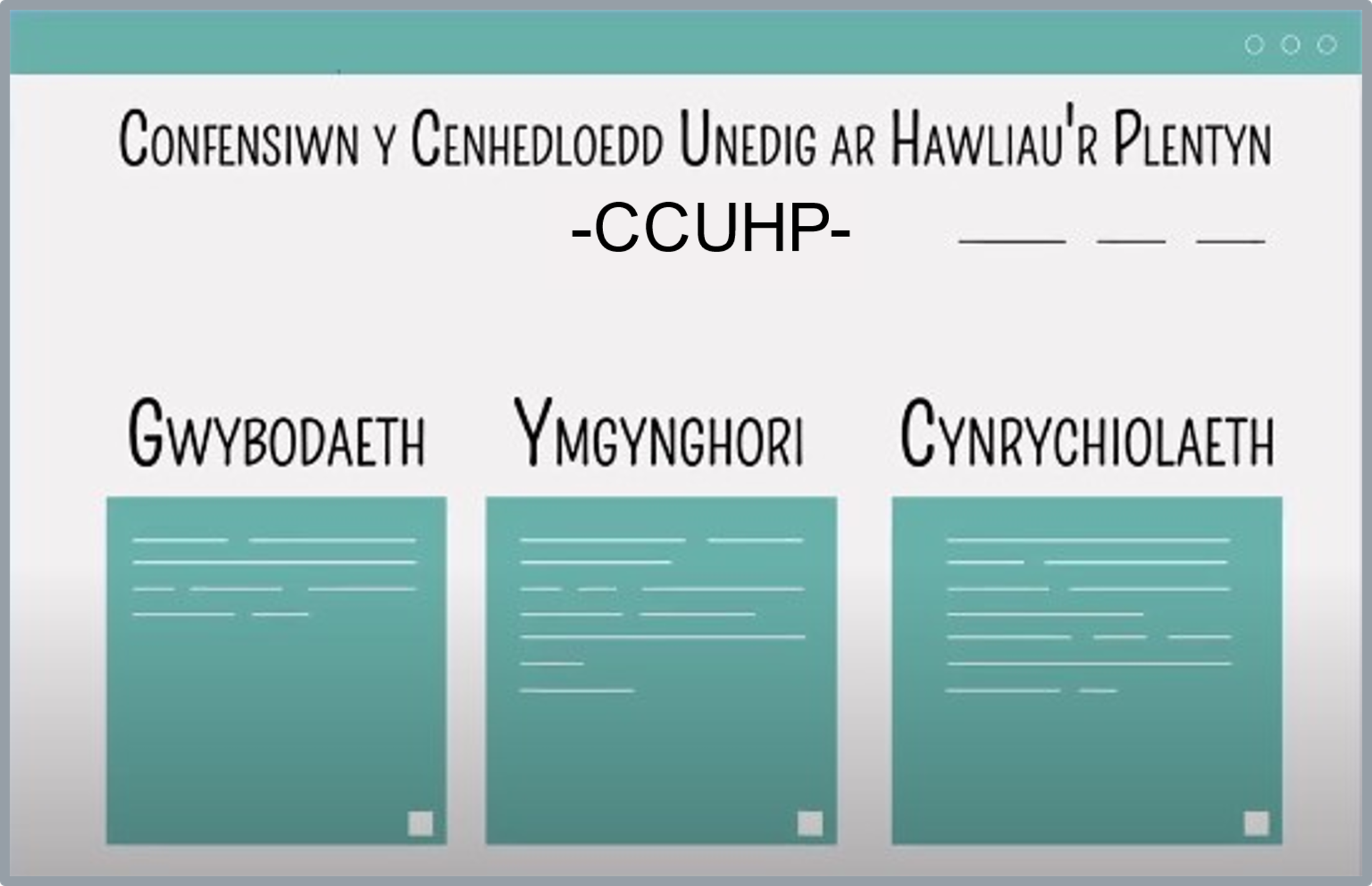 [Speaker Notes: Ewch drwy'r amcanion dysgu.
Bydd dysgwyr yn gallu: 
 esbonio hawliau plant a phobl ifanc o dan Erthygl 12, CCUHP pan fydd rhieni a gofalwyr yn gwahanu
 nodi’r gwahanol ffyrdd y gellir gwneud trefniadau ar gyfer plant a phobl ifanc a sut y gellir ymgynghori â phlant a phobl ifanc os yw rhieni a gofalwyr yn gwahanu
 nodi ffynonellau cymorth ar gyfer y plant a phobl ifanc hyn ac egluro sut i gael gafael arnynt.

Eglurwch y bydd y dysgwyr yn parhau i edrych ar newidiadau Rosie, 9 oed, yn ei theulu yn ystod y flwyddyn ddiwethaf. 
  
Gofynnwch i'r dysgwyr, 'beth ydych chi'n ei gofio am Rosie o'r sesiwn addysgu ddiwethaf?' 
Mae hi'n 9 oed
Mae ganddi frawd hŷn, Jack a chwaer hŷn, Chloe 
Gwahanodd rhieni Rosie flwyddyn yn ôl ac maen nhw bellach wedi ysgaru (roedd Rosie yn ei chael hi'n anodd i ddechrau, ond mae hi'n teimlo'n llawer hapusach am y sefyllfa) 
Mae Rosie bellach yn byw gyda'i mam, ei chwaer Chloe a'i brawd Jack. 
Mae'r tri phlentyn yn treulio llawer o amser gyda'u tad, ei bartner newydd Min a'i mab Jonny sydd wedi byw gyda'i Thad am y 9 mis diwethaf.]
GWEITHGAREDD GWAELODLIN – CEFNOGAETH I BLANT
Tynnwch gylch gyda’r gair ‘Rosie’ yn y canol. O amgylch y tu allan, ysgrifennwch:
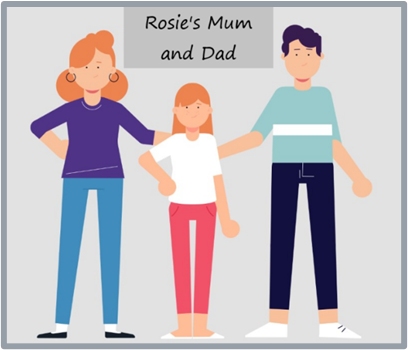 Mam a Thad Rosie
cwestiynau y credwch y gallai fod wedi bod gan Rosie pan wahanodd ei mam a'i thad am y tro cyntaf
cymorth y credwch y gallai fod ei angen ar Rosie ac efallai bod yna enghreifftiau o gymorth rydych yn gwybod amdanynt sydd ar gael iddi.
[Speaker Notes: Ar gyfer y gweithgaredd hwn, os yw dysgwyr yn dymuno trafod cwestiynau gyda'i gilydd, atgoffwch nhw i weithio'n annibynnol a bydd unrhyw gwestiynau sydd ganddynt yn cael eu hateb ar ôl i'r asesiad sylfaenol gael ei gwblhau.

Gofynnwch i'r dysgwyr (heb ymgynghori) i dynnu llun cylch gyda'r gair 'Rosie' yn y canol. [Os yw dysgwyr yn gyfarwydd â 'mapio meddwl' yna gallwch chi egluro mai dyma beth maen nhw'n mynd i'w wneud. Os na, eglurwch 'mapio meddwl' iddyn nhw h.y. byddan nhw'n llunio diagram gyda thema ganolog (yma, y cymeriad, Rosie) ac yna'n ymestyn allan i themâu gwahanol (yma, cwestiynau y gallai fod gan Rosie, ac ati).  i amlinellu gwybodaeth mewn modd gweledol]. O amgylch ochr allanol y cylch, gofynnwch iddyn nhw ysgrifennu:
 
a) cwestiynau y credwch y gallai fod gan Rosie ar yr adeg hon. (A yw hyn oherwydd rhywbeth rydw i wedi'i wneud? Oes unrhyw obaith y byddwch chi'n aros gyda'ch gilydd? Ble ydw i'n mynd i fyw? Gyda phwy ydw i'n mynd i fyw? Pa mor aml fydda i'n gweld fy rhiant arall? A fydd rhaid i mi newid ysgol? A fydda’ i dal yn gallu gweld fy ffrindiau/gwneud fy hobïau/treulio amser gyda’r teulu ehangach? Sut bydd pethau’n cael eu datrys? A fydd rhywun yn gofyn i mi beth rydw i eisiau? Os felly, pwy? A fydd yn rhaid i mi fynd i’r llys?) 

b) cymorth rydych chi'n meddwl y gallai fod ei angen ar Rosie ac unrhyw enghreifftiau rydych chi'n gwybod o gymorth a allai fod ar gael iddi. (Gall y cymorth sydd ei angen gynnwys - ffrindiau da o'i chwmpas; cefnogaeth gan gyfoedion sydd wedi bod trwy hyn; cefnogaeth fugeiliol dda yn yr ysgol; gwybodaeth dda ar-lein i gael atebion i rai o'i chwestiynau; rhywun i siarad ag ef am sut mae hi'n teimlo; rhywun i siarad ag ef am yr hyn yr hoffai ei weld yn digwydd ynghylch trefniadau ar gyfer ei gofal. Gall ffynonellau cymorth gynnwys - cefnogaeth fugeiliol yn yr ysgol; ffrindiau neu deulu ehangach; ChildLine neu wasanaeth cwnsela arall).
 
Nodwch: Peidiwch â rhoi unrhyw awgrymiadau pellach, hyd yn oed os bydd dysgwyr yn gofyn cwestiynau. Ni ddylent rannu eu syniadau gyda chyd-ddisgyblion yn ystod y gweithgaredd. Bydd hyn yn rhoi cyfle i chi weld beth yw credoau a syniadau'r dysgwyr eu hunain cyn i'r dysgu ddechrau.

Ewch o amgylch yr ystafell wrth i'r dysgwyr gwblhau eu mapiau meddwl er mwyn mesur yr hyn y mae'r dysgwyr yn ei wybod/yn ei feddwl/yn ei deimlo/yn ei gredu mewn perthynas â'r testun. Ar ôl i'r dysgwyr gael tua 3-4 munud i gwblhau eu mapiau meddwl, gofynnwch am adborth y dosbarth cyfan (gan ddefnyddio'r atebion a awgrymir uchod i'ch arwain}. Gofynnwch i'r dysgwyr beidio ag ychwanegu unrhyw beth arall at eu mapiau meddwl yn ystod y cyfnod adborth gan y dosbarth ac i roi'r rhain i'r naill ochr gan y byddant yn dychwelyd atynt (a'r ddau gwestiwn hyn) ar ddiwedd y dysgu.]
CYFLWYNIAD I CCUHP
Y Confensiwn
Mae Confensiwn y Cenhedloedd Unedig ar Hawliau’r Plentyn 1989 (CCUHP) yn gytundeb pwysig gan wledydd sydd wedi addo amddiffyn hawliau plant.
Mae CCUHP yn esbonio’r hawliau sydd gan blant a sut mae’n rhaid i lywodraethau sicrhau bod yr hawliau’n cael eu cynnal.
Mae Erthygl 12 o CCUHP yn rhoi’r hawl i blant roi eu barn ar faterion sy’n effeithio arnynt a rhaid i oedolion gymryd y farn honno o ddifrif..
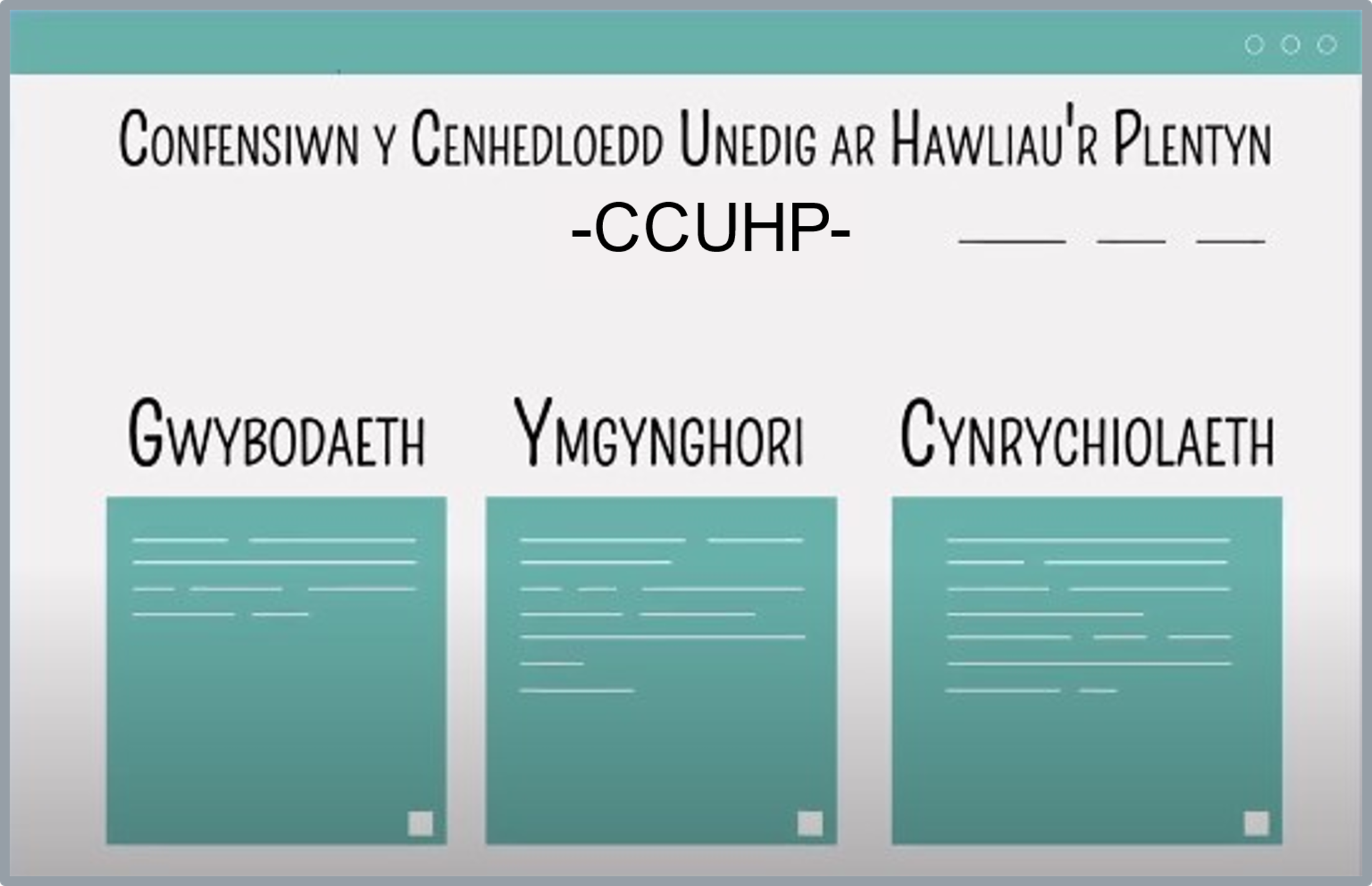 [Speaker Notes: (Amlinellir gwybodaeth bellach ar y pynciau ar sleid 5-7 uchod.) 

Eglurwch fod gan blant a phobl ifanc yr hawl i’w lleisiau gael eu clywed ac i’w barn gael ei hystyried pan fydd eu rhieni a’u gofalwyr yn gwahanu. Mae’r hawl hon wedi’i chynnwys mewn dogfen bwysig o’r enw Confensiwn y Cenhedloedd Unedig ar Hawliau’r Plentyn (CCUHP).  Dechreuwch trwy egluro termau allweddol megis:
Llywodraethau: Y grŵp o bobl sy’n gwneud penderfyniadau a chyfreithiau gwlad. 

Y Cenhedloedd Unedig: Sefydliad y mae'r rhan fwyaf o wledydd y byd gan gynnwys y DU yn perthyn iddo sy'n bodoli i ddod o hyd i atebion i broblemau'r byd. 

Confensiwn: Cytundebau y mae llywodraethau yn eu llofnodi. 

Eglurwch fod y rhan fwyaf o wledydd y byd, gan gynnwys y DU, yn aelodau o’r Cenhedloedd Unedig. Eglurwch fod y Cenhedloedd Unedig yn bodoli i ddod o hyd i atebion i broblemau'r byd. Weithiau bydd y Cenhedloedd Unedig yn gwneud confensiynau sy'n gytundebau y mae'r gwledydd yn eu llofnodi.  Un confensiwn pwysig iawn yw Confensiwn y Cenhedloedd Unedig ar Hawliau'r Plentyn 1989 (CCUHP). Eglurwch fod y DU wedi cadarnhau'r confensiwn ym 1991 (h.y. wedi cytuno i'w gynnal). Mae CCUHP yn cynnwys 54 o ddatganiadau, a elwir yn erthyglau, sy'n amddiffyn hawliau plant. Mae erthygl 12 yn rhoi'r hawl i blant roi eu barn ar faterion sy'n effeithio arnynt a rhaid i oedolion wrando a chymryd y farn honno o ddifrif.  Mae hyn yn golygu pan fydd rhieni a gofalwyr yn gwahanu mae gan bob plentyn yr hawl i wybodaeth am yr hyn fydd yn digwydd a pha gymorth sydd ar gael ac i gael eu hymgynghori.  Ni fydd ei angen ar y rhan fwyaf o blant, ond gallent hefyd gael eu cynrychioli yn y llys teulu os oes angen.  

Gan ddibynnu ar lefel yr ymgysylltu a’r lefel y mae’r dosbarth yn gweithio arni, naill ai gofynnwch beth yw ystyr ymgynghori a chynrychiolaeth neu eglurwch y termau:

Ymgynghori – cael gofyn eich barn. 

Cynrychiolaeth – cael rhywun i siarad ar eich rhan yn y llys teulu, h.y. cael cyfreithiwr sy'n gyfrifol am ddweud wrth y barnwr beth rydych ei eisiau a beth sydd orau i chi. 
Gofynnwch: Beth allai plentyn feddwl neu deimlo os nad yw’n cael yr hawl hon?’ 
Gofynnwch i'r dysgwyr drafod hyn ar eu byrddau a bwydo eu hatebion yn ôl i'r dosbarth. 
Gallai'r atebion a awgrymir gynnwys teimlo bod neb yn gwrando arnoch, yn ddibwys neu wedi'ch cau allan.]
ERTHYGL 12: CCUHP
ERTHYGL 12
Mae gen ti’r _________ i roi dy ___________ ac i __________ i _________, a’i gymryd __________. 


oedolion, farn, o ddifrif, hawl, wrando
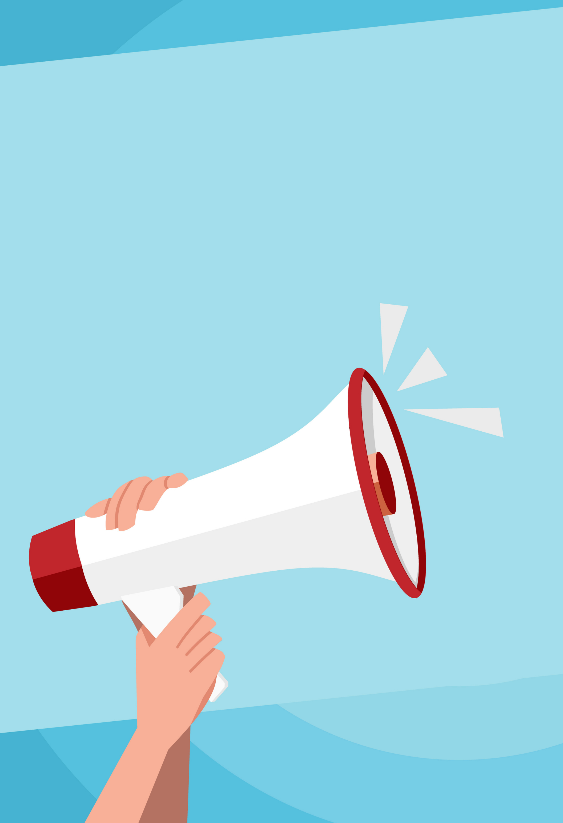 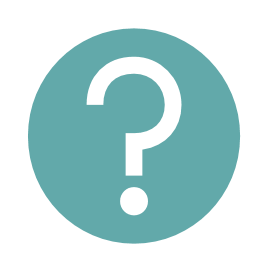 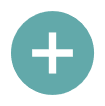 [Speaker Notes: Yn y sesiwn addysgu hwn, bydd dysgwyr yn archwilio'r ffynonellau cymorth sydd ar gael iddynt pan fydd eu rhieni a'u gofalwyr yn gwahanu a sut i gael gafael ar y cymorth hwn. Bydd hyn yn cael ei drafod fel rhan o hawl Erthygl 12 plant a phobl ifanc i leisio eu barn ac i oedolion wrando arni a’i chymryd o ddifrif. I gychwyn hyn ac i ailadrodd y sleid flaenorol, gofynnwch i'r dysgwyr ddefnyddio'r geiriau a awgrymir i lenwi'r bylchau yn Erthygl 12 uchod.

Yn y modd sioe sleidiau, mae'r llenwi geiriau yn ymddangos heb y geiriau a awgrymir, gyda'r geiriau a awgrymir yn ymddangos ar glic i roi'r opsiwn i chi wneud yr ymarfer gyda neu heb awgrymiadau o'r geiriau. 

Fel gweithgaredd atodol, ystyriwch roi'r frawddeg i ddysgwyr gyda dim ond y gair 'hawl' ar goll a gofynnwch iddyn nhw ddweud y gair coll wrthych chi.
Fel gweithgaredd estynedig: Gofynnwch i'r dysgwyr ysgrifennu datganiad/crynodeb byr am yr hawliau sydd gan blant.]
GYDA PHWY ALL ROSIE SIARAD AM GEFNOGAETH?
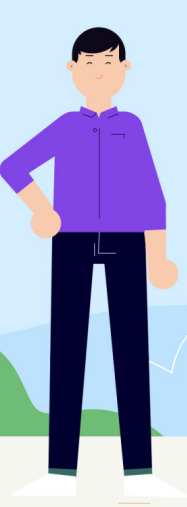 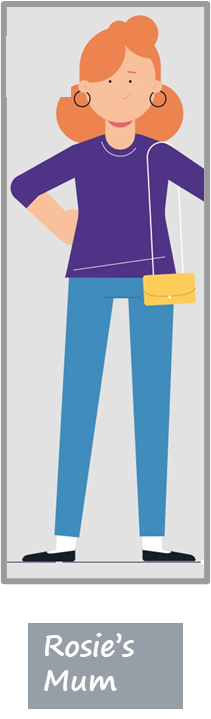 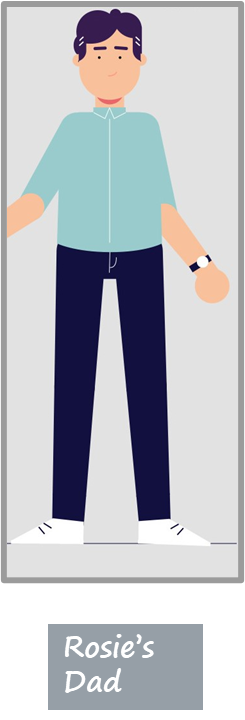 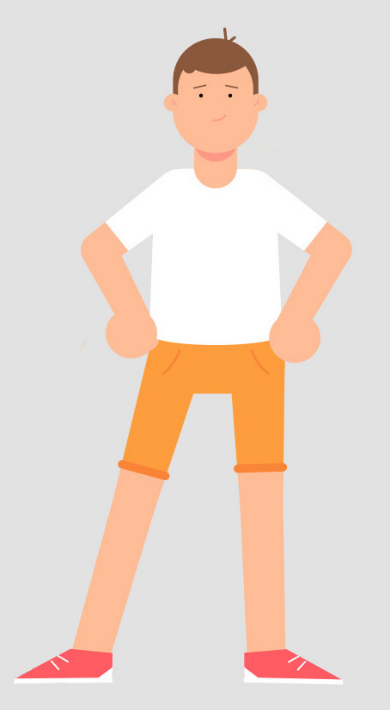 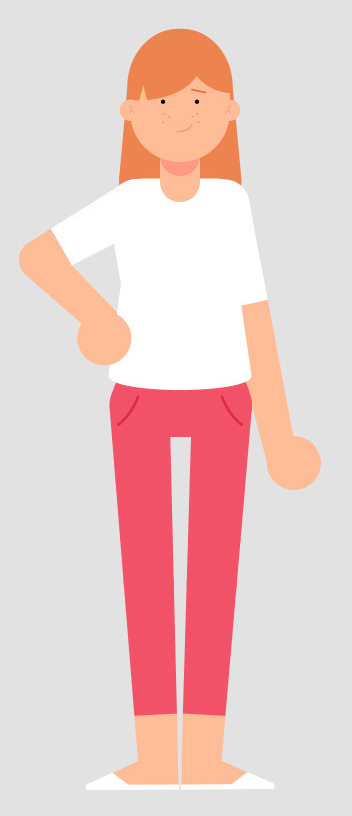 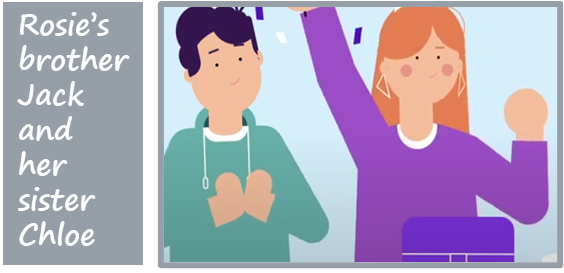 Brawd Rosie, Jack, a’i chwaer, Chloe
Athro Rosie, Mr Green
Ffrind Rosie, Billy
Rosie
Mam Rosie
Tad Rosie
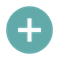 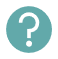 [Speaker Notes: Gofynnwch: beth yw ystyr y term gwahanu? Beth allai ddigwydd pan fydd dau berson yn gwahanu? 

Atgoffwch y dysgwyr bod rhieni Rosie wedi gwahanu flwyddyn yn ôl a'i bod hi'n teimlo'n llawer gwell am y gwahaniad nag a wnaeth ar y pryd ond weithiau mae angen rhywfaint o gymorth arni o hyd. 

Ewch drwy'r cymeriadau eto i atgoffa'r dysgwyr pwy sydd gan Rosie am gefnogaeth (neu er budd unrhyw ddysgwyr a oedd yn absennol pan ddysgwyd Adnodd 1). Yn y modd sioe sleidiau mae pob cymeriad yn cael ei ddangos yn ei dro. O.N. mae mam a thad Rosie wedi'u grwpio gyda'i gilydd i osgoi unrhyw gasgliad bod un yn well neu'n well na'r llall.
Gofynnwch i’r dysgwyr restru un fantais ac un anfantais i bob person y mae Rosie yn siarad â nhw: 

Mam neu Dad: mantais – bydd Rosie wedi arfer siarad â nhw pan fydd hi'n drist; anfantais – mae'n bosib y bydd Rosie yn drist am y sefyllfa felly gall fod yn anodd siarad â nhw amdano.

Chloe neu Jack, ei chwaer a'i brawd: mantais – byddan nhw'n drist hefyd felly byddan nhw'n deall sut mae Rosie yn teimlo; anfantais – mae'n bosib na fydd Rosie eisiau siarad â nhw rhag ofn y bydd yn eu gwneud nhw'n fwy trist. 

Ffrind Rosie, Billy neu un o'i ffrindiau eraill: mantais – nid ydynt yn rhan o deulu Rosie felly nid yw'n peryglu eu gwneud yn drist; anfantais – mae'n bosib nad yw ffrindiau Rosie wedi mynd drwy'r profiad hwn felly efallai nad ydynt yn deall yn llwyr sut mae hi'n teimlo.

Athro Rosie, Mr. Green: mantais - bydd wedi cael eraill yn ei ddosbarthiadau sydd wedi cael yr un profiad â Rosie, felly bydd yn gallu helpu Rosie hefyd; anfantais – ar y dechrau mae'n bosib y bydd yn anodd i Rosie siarad â Mr Green am bethau sy'n digwydd y tu allan i'r ysgol.

Fel gweithgaredd atodol, ystyriwch ofyn i'r dysgwyr restru un fantais ac un anfantais i un neu ddau o'r bobl y gallai Rosie siarad â nhw am gymorth.
 
Fel gweithgaredd estynedig, ystyriwch ofyn i’r dysgwyr sgriptio’r agoriad i sgwrs am geisio cymorth – sut gallen nhw ofyn i rywun am help?]
BETH YW’R BROSES PAN MAE RHIENI A GOFALWYR YN GWAHANU?
Os nad yw cwpl yn briod, nid oes angen iddynt wneud cais i'r llys teulu i ddod â'u perthynas i ben.
Os yw cwpl yn briod, mae angen iddynt wneud cais i’r llys teulu am ‘ysgariad’ i ddod â’u perthynas i ben ond nid oes angen i unrhyw un fynychu’r llys yn bersonol.
Y sawl sy’n gwneud cais am ysgariad yw’r Ymgeisydd. Y person arall yw'r Atebydd.
O fis Ebrill 2022, mae Deddf Ysgaru, Diddymu a Gwahanu 2020 wedi bod mewn grym. Ers hynny:
Nid oes angen i’r Ymgeisydd ddangos mai bai’r Atebydd oedd hi.
Ni all yr Atebydd ddweud wrth y llys teulu eu bod yn gwrthwynebu'r ysgariad.
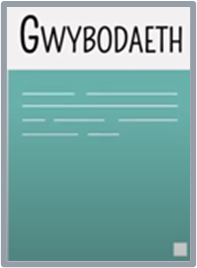 [Speaker Notes: Mae Sleid 17-22 yn cynnwys gwybodaeth am ysgariad a gwahanu ac am y prosesau ar gyfer cytuno ar y trefniadau o ran y plant. Yn dibynnu ar yr amser sydd ar gael ac ymgysylltiad y dysgwyr, gall athrawon ddewis a) mynd drwy’r holl wybodaeth yn y sleidiau gan bwysleisio i’r dysgwyr y negeseuon allweddol sydd wedi’u hamlygu mewn print trwm yn y nodiadau neu b) pwysleisio’r negeseuon allweddol ar gyfer pob sleid a rhoi digon o wybodaeth i alluogi dysgwyr i gwblhau'r cwis cyflym sy'n dilyn.

Eglurwch i’r dysgwyr mai’r llys teulu yw’r man lle gall rhieni drefnu beth sydd angen mynd i’r afael ag ef pan fyddant yn gwahanu, megis cael ysgariad os oeddent yn briod neu gael y barnwr (y person a benodwyd i wneud penderfyniadau pan na all teuluoedd gytuno) penderfynu ar y trefniadau ar gyfer y plant os na all y rhieni gytuno arnynt. Os oes angen, rhowch sicrwydd i'r dysgwyr nad yw'r llys teulu yn debyg i'r llys troseddol ac nad oes neb 'mewn trwbwl' os bydd angen iddynt fynd yno.  

I atgyfnerthu’r hyn a ddysgwyd o’r sleid hon a’r pedair sleid nesaf ar brosesau a sut y gellir clywed lleisiau plant yn y prosesau hyn, ac i atgyfnerthu'r rhan hon o’r addysgu, mae cwis cyflym ar sleid 23. Er mwyn sicrhau bod pob dysgwr yn cymryd rhan, naill ai darparwch daflen i’r dysgwyr ei chwblhau/cyfeirio’n ôl ati os ydynt yn gweld bod angen y wybodaeth arnynt yn y dyfodol (mae taflen ar ddiwedd y Canllawiau i Athrawon) neu ysgrifennwch y cwestiynau ar y bwrdd gwyn ar ddechrau’r addysgu. Os ydych chi'n defnyddio'r daflen, dosbarthwch hi nawr a gofynnwch i'r dysgwyr ysgrifennu'r atebion ar y daflen/gwnewch nodyn o'r atebion wrth i chi fynd drwy'r sleidiau gan y byddwch chi'n gofyn i ddysgwyr unigol roi eu hateb i gwestiwn yn ddiweddarach.

Caniatewch amser, wrth i chi drafod sleidiau 17-22, i ddysgwyr ystyried unrhyw feddyliau neu gwestiynau sydd ganddynt a gofyn cwestiynau os hoffent.

Y neges allweddol yma yw na fu angen dangos o fis Ebrill 2022 mai nad bai'r person arall oedd yr ysgariad. 

Os yw dysgwyr yn dangos diddordeb arbennig, gallech esbonio bod y senedd yn pasio ‘Deddfau’ pan fydd eisiau newid y gyfraith mewn maes penodol a’i bod wedi pasio Deddf Ysgaru, Diddymu a Gwahanu 2020 yn ddiweddar a ddaeth i rym ym mis Ebrill 2022 ac a gyflwynodd ‘ysgariad dim bai' fel nad oes angen i neb feio'r person arall er mwyn cael ysgariad.

Os yw dysgwyr yn dangos llawer o ddiddordeb, efallai yr hoffech chi hefyd nodi, fel pwynt lefel uwch, y gall yr Ymgeisydd a’r Atebydd o dan y rheolau newydd o fis Ebrill 2022 wneud cais ar y cyd ar y sail bod y briodas wedi chwalu a gellir cael yr ysgariad ar ôl 6 mis.

Gofynnwch i'r dysgwyr roi sylwadau ar pam y gallai fod yn well i blant os nad oes rhaid i'r rhieni a'r gofalwyr ddweud mai bai'r rhiant arall oedd y chwalfa yn y berthynas pan fyddan nhw'n ysgaru.  

Ateb: Gall wneud y gwahaniad yn fwy cyfeillgar a gall y rhieni a'r gofalwyr fod yn fwy agored i wrando ar farn eu plant. Mae’n ei gwneud yn haws i’r rhieni a’r gofalwyr gytuno ar y trefniadau ar gyfer y plant rhyngddynt eu hunain ac felly’n ei gwneud yn llai tebygol y byddant yn gwneud cais i’r llys teulu.  Mae'n debyg na fydd yn costio cymaint.]
STORI Rosie
Mae Rosie yn 9 oed. Mae'n byw gyda'i mam, ei brawd Jack, 13 oed, ei chwaer Chloe 15 oed a'u ci Max. Eglurwch pan wahanodd rhieni Rosie flwyddyn yn ôl ei bod wedi bod yn anodd i Rosie a’i brawd a’i chwaer i gyntaf. Cyflwynodd eu tad ei gariad newydd yn weddol gyflym a oedd wedi cynhyrfu a drysu Rosie, felly roedd hi wedi bod yn gyndyn i'w weld. Cytunodd mam a thad Rosie y byddai Rosie yn gweld ei thad mewn canolfan gyswllt nes bod pethau wedi setlo. Gan na allai rhieni Rosie gytuno ar y trefniadau ar gyfer pryd y dylai’r plant dreulio amser gyda phob rhiant, gwnaeth tad Rosie gais i’r llys teulu am orchymyn llys a nawr mae’r tri phlentyn yn gweld eu tad gyda’i gilydd, gan aros draw gydag ef, ei bartner newydd, Min, a mab Min, Jonny. Mae Rosie yn teimlo'n well am y sefyllfa nawr.
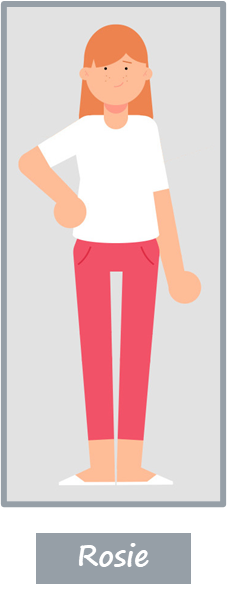 [Speaker Notes: Er mwyn galluogi dysgwyr i weithio trwy’r gwahanol brosesau ar gyfer cytuno ar drefniadau i blant ar ôl i rieni wahanu, darllenwch iddynt neu roi cyfle iddynt ddarllen y trosolwg ar y sleid o’r hyn a ddigwyddodd i Rosie. Dylai hyn atgyfnerthu'r hyn y gallai'r dysgwyr ei gofio am Rosie o sleid 12 a helpu i roi'r hyn a ddysgwyd o sleidiau 19 i 23 yn ei gyd-destun.]
SUT CYTUNIR AR Y TREFNIADAU AR GYFER Y PLANT?
Gwneud trefniadau ar gyfer y plant
Mae’r rhan fwyaf o rieni a gofalwyr yn cytuno ar drefniadau rhyngddynt eu hunain – mae’r llys teulu yn annog hyn pan fo’n ddiogel gwneud hynny.
Weithiau mae plant yn mynychu canolfan gyswllt, lle diogel a chyfeillgar i blant dreulio amser gyda'r rhiant nad ydynt yn byw gydag ef. Fel arfer dim ond am gyfnod byr yw hyn, yna bydd plant yn symud i dreulio amser gyda'r rhiant hwnnw i ffwrdd o'r ganolfan gyswllt.
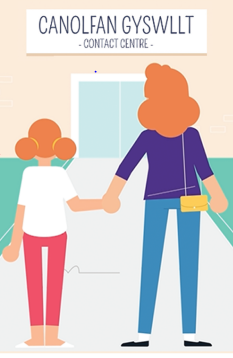 [Speaker Notes: Ewch drwy'r wybodaeth ar y sleid. Y neges allweddol yma yw bod y rhan fwyaf o rieni a gofalwyr yn cytuno ar drefniadau eu hunain i chwalu’r myth bod angen i rieni a gofalwyr fynd i’r llys i roi trefn ar y trefniadau o ran y plant.

Esboniwch fod Rosie'n credu bod y ganolfan gyswllt wedi bod yn ddefnyddiol iawn i'w theulu.]
CYFRYNGU
Cyfryngu 
Os na all rhieni a gofalwyr gytuno rhyngddynt eu hunain, gallant ddewis cyfarfod â ‘chyfryngwr’ i’w helpu i ddod i gytundeb yn lle mynd i’r llys teulu.
Cyfryngwr yw rhywun sy’n helpu rhieni a gofalwyr sydd wedi gwahanu i gytuno ar y pethau sydd angen eu datrys.
Nid yw'r cyfryngwr yn cymryd ochr.
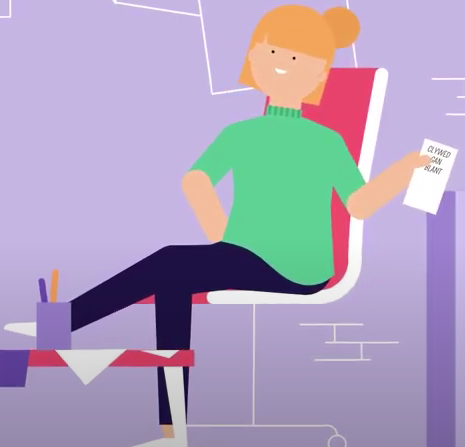 [Speaker Notes: Ewch drwy'r wybodaeth ar y sleid. Y neges allweddol yma yw os na all rhieni a gofalwyr gytuno nad oes rhaid iddynt fynd i'r llys teulu, gallant ddewis cyfarfod â chyfryngwr yn lle hynny. 

Dechreuwch trwy egluro rôl cyfryngwr fel yr amlinellir ar y sleid. Eglurwch os nad yw perthynas yn gweithio allan a bod rhieni a gofalwyr yn gwahanu, bydd rhai yn siarad â chyfryngwr i’w helpu i gytuno ar bethau. Mae cyfryngwr hyfforddedig yn berson niwtral sy’n helpu rhieni a gofalwyr i gytuno heb fynd i’r llys teulu. 

Eglurwch nad aeth rhieni Rosie i gyfryngwr ond yn hytrach gwnaethant gais i'r llys teulu. 

Gofynnwch: Sut ydych chi'n meddwl y gallai mynd i gyfryngwr yn hytrach nag i'r llys teulu fod wedi helpu teulu Rosie?  

Ateb: Byddai ei rhieni yn gallu gwrando ar ei gilydd ac efallai wedi gallu cytuno ar bethau. Gallai hyn fod yn haws, yn llai o straen ac yn gyflymach na mynd i'r llys teulu.]
CWRDD Â’R CYFRYNGWR
Cyfryngu sy’n cynnwys plant 
Os bydd plant yn cyfarfod â’r cyfryngwr, gelwir hyn yn ‘gyfryngu sy’n cynnwys plant’.
Mae cyfryngwyr yn cyfarfod â phlant sydd tua 9 oed neu hŷn.
Mae cyfryngu sy’n cynnwys plant yn rhoi’r cyfle i blant a phobl ifanc gwrdd a siarad (ar eu pennau eu hunain neu gyda’u brodyr a chwiorydd) â’r cyfryngwr sy’n helpu eu rhieni a’u gofalwyr i roi trefn ar bethau.
Yna mae’r cyfryngwr yn dweud wrth y rhieni a’r gofalwyr beth mae’r person ifanc eisiau i’r cyfryngwr ei ddweud i helpu’r rhieni a’r gofalwyr i wneud penderfyniadau.
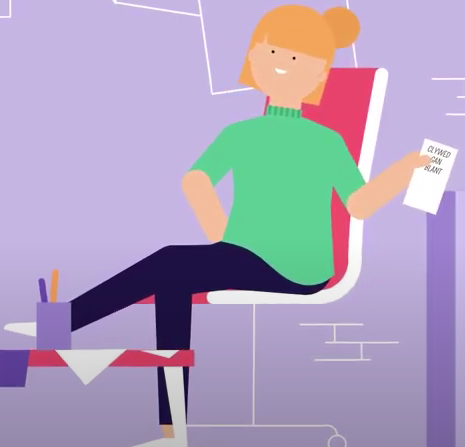 [Speaker Notes: Ewch drwy'r wybodaeth ar y sleid. Y neges allweddol yma yw os yw rhieni a gofalwyr yn mynd i gyfryngwr, bod gan blant yr hawl i fynegi eu barn ac i gwrdd â'r cyfryngwr. 
Cyfryngu sy'n cynnwys plant: Mae cyfryngu sy'n cynnwys plant yn rhoi’r cyfle i blant gwrdd a siarad (ar eu pen eu hunain neu gyda brodyr a chwiorydd) â’r cyfryngwr sy’n helpu eu rhieni a’u gofalwyr i roi trefn ar bethau i’r teulu pan fydd rhieni a gofalwyr yn gwahanu. Yna mae’r cyfryngwr yn dweud wrth y rhieni a’r gofalwyr beth mae’r person ifanc eisiau i’r cyfryngwr ei ddweud i helpu’r rhieni a’r gofalwyr i wneud penderfyniadau – fel nad yw plant yn gwneud y penderfyniadau, ond mae eu barn yn helpu’r rhieni a’r gofalwyr i wneud penderfyniadau sy’n cymryd safbwynt y plentyn ystyriaeth.

Mae cyfryngu sy’n cynnwys plant yn wirfoddol, felly nid oes rhaid i blant fynd hyd yn oed os rhoddir yr opsiwn iddynt.

Bydd cyfryngwyr fel arfer yn gweld plant sydd tua naw oed neu hŷn er y bydd rhai yn gweld plant mor ifanc â 6 oed os teimlir ei fod yn briodol ac er budd y plentyn. 
 
Gofynnwch: Sut ydych chi’n meddwl y gallai siarad â’r cyfryngwr fod wedi helpu Rosie pan wahanodd ei rhieni?  

Ateb: Gallai fod wedi helpu Rosie i ddeall y broses yn well, i drafod y pethau sydd ar ei meddwl a rhoi'r cyfle iddi roi negeseuon i'r cyfryngwr i'w trosglwyddo i'w rhieni a allai fod yn anodd iddi eu dweud wrth ei rhieni ei hun.]
Cwrdd Â chynghorydd y llys teulu
Cynghorydd y Llys Teulu (FCA) 
Weithiau gall y llys teulu ofyn i FCA gwrdd â phlentyn neu berson ifanc i siarad am ei ddymuniadau a’i deimladau ac i wneud yn siŵr bod y llys teulu yn clywed yr hyn sydd ganddo i’w ddweud.
Bydd yr FCA hefyd fel arfer yn cyfarfod â’r rhieni a’r gofalwyr ac yna’n rhoi eu barn i’r llys teulu am yr hyn sydd orau i’r plentyn.
Nid oes angen i FCAs gwrdd â phob plentyn a pherson ifanc oherwydd weithiau gall teuluoedd gytuno eu hunain ar yr hyn sydd orau.
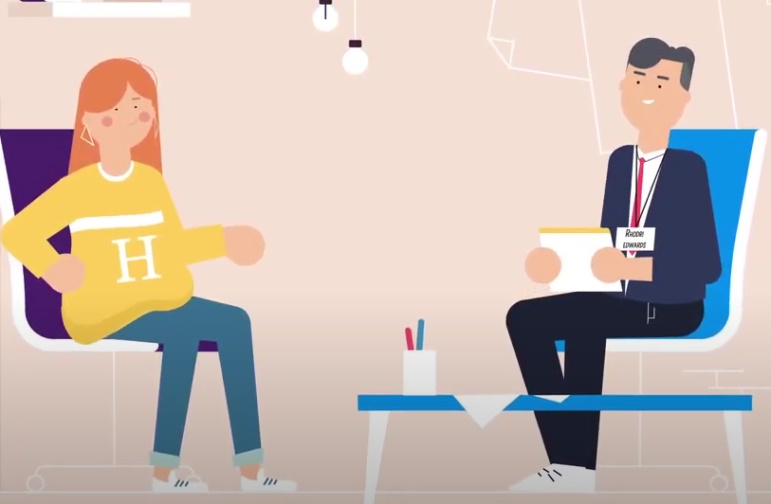 [Speaker Notes: Ewch drwy'r wybodaeth ar y sleid. Y neges allweddol yma yw os yw rhiant yn gwneud cais i’r llys teulu, mae gan blant a phlant a phobl ifanc yr hawl i roi eu barn ar y trefniadau i’w gwneud trwy siarad â Chynghorydd y Llys Teulu (FCA).

Eglurwch oherwydd na allai rhieni Rosie gytuno faint o amser y byddai Rosie, Chloe a Jack yn ei dreulio gyda phob rhiant, gwnaethpwyd gais i'r llys teulu. Gofynnodd y barnwr i’r FCA ddrafftio adroddiad a siaradodd yr FCA â’r plant yn unigol i gasglu eu barn gan ddefnyddio hyn i ddrafftio ei adroddiad ar gyfer y llys teulu.]
PENDERFYNIADAU A WNEIR YN Y LLYS TEULU
Penderfyniadau a wneir yn y llys teulu 
Os na all rhieni a gofalwyr gytuno, bydd rhai’n mynd i’r llys teulu lle bydd person sy’n cael ei adnabod fel barnwr yn gwneud penderfyniad ynglŷn â’r hyn sydd orau i’r plant.
Bydd y barnwr, y rhieni a’r gofalwyr ac unrhyw gyfreithwyr sy’n cynrychioli’r rhieni a gofalwyr yn darllen argymhellion yr FCA ac fel arfer yn cytuno ar drefniadau plant ar y sail hon.
Mae’r rhan fwyaf o rieni a gofalwyr yn cytuno, ond os na allant, y barnwr fydd yn penderfynu.
Ni fydd y plant yn mynd i’r llys teulu oni bai eu bod yn penderfynu eu bod am weld y barnwr.
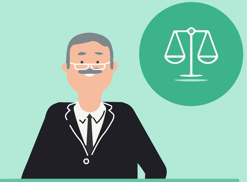 [Speaker Notes: Y neges allweddol yma yw hyd yn oed os yw rhieni a gofalwyr yn gwneud cais i’r llys teulu, mae’r rhan fwyaf o rieni a gofalwyr yn gallu dod i gytundeb heb i’r barnwr orfod penderfynu ac nid oes rhaid i blant fynychu’r llys teulu.  

Erbyn dyddiad y gwrandawiad llys bydd y barnwr, y rhieni a'r gofalwyr ac unrhyw gyfreithwyr sy’n cynrychioli’r rhieni a’r gofalwyr wedi cael adroddiad yr FCA a byddant fel arfer yn cytuno ar y trefniadau ar gyfer y plant ar sail argymhelliad yr FCA.]
CWIS CYFLYM
Ar ôl Ebrill 2022, a oes rhaid i barau ddweud ‘fai’ pwy oedd cael ysgariad?
Ble gwelodd Rosie ei thad ar y dechrau?
Beth yw enw’r person sy’n helpu rhieni a gofalwyr i ddod i gytundeb heb fynd i’r llys teulu?
Beth yw enw’r person sy’n drafftio adroddiadau ar gyfer y llys teulu?
Oes rhaid i blant fynd i’r llys teulu os yw eu rhieni a’u gofalwyr yn gwneud cais i’r llys teulu?
A all plant wneud eu cais eu hunain i'r llys teulu?
1. 	UNHEALTHY: Attraction is important but friendship is crucial 
2. UNHEALTHY: All relationships go through ups and downs
3. HEALTHY: Respectfully dealing with issues as they arise keeps relationships on track
Nac oes, o fis Ebrill 2022 nid oes angen i chi feio’r person arall i gael ysgariad.
Canolfan gyswllt.
Cyfryngwr.
Cynghorydd Llys Teulu (FCA).
Nac oes, mae’r FCA yn dweud wrth y llys teulu beth yw barn y plant, er y gall y plentyn ofyn am gael siarad â’r barnwr os yw’n dymuno gwneud hynny.
Gallant, os yw'r llys yn cytuno, mewn achosion prin gallant wneud cais a chael eu cynrychioli ar wahân.
1. Relationship built mostly on FRIENDSHIP2. BOTH PARTNERS SHOULD EXPECT IT TO BE PERFECT – IF IT’S NOT MOVE ON3. CONFLICT DEALT WITH AT AN EARLY STAGE4.
[Speaker Notes: Cwis cyflym: i atgyfnerthu'r dysgu, cymerwch 3 munud i ofyn i'r dosbarth ateb y 6 cwestiwn. Er mwyn sicrhau bod pawb yn cymryd rhan, naill ai darparwch daflen i ddysgwyr ei chwblhau/cyfeirio’n ôl ati os ydynt yn gweld bod angen y wybodaeth arnynt yn y dyfodol (mae taflen ar ddiwedd y Canllaw hwn i Athrawon) neu gofynnwch i’r dysgwyr ysgrifennu eu hatebion cyn gofyn i ddysgwyr unigol roi ateb i gwestiwn. Fel y nodwyd ar sleid 17, os ydych yn defnyddio’r daflen, dylid ei dosbarthu ar ddechrau’r drafodaeth ar y broses ysgaru. 

Yn y modd sioe sleidiau, dilynir pob cwestiwn yn y blwch ar y chwith gan ateb yn y blwch ar y dde.]
FFYNONELLAU CEFNOGAETH I BLANT A PHOBL IFANC
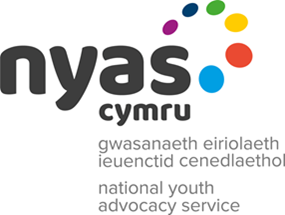 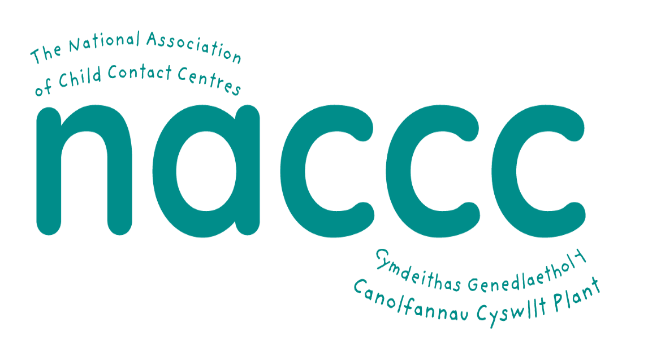 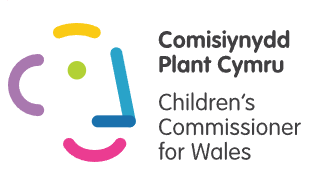 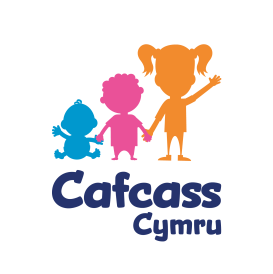 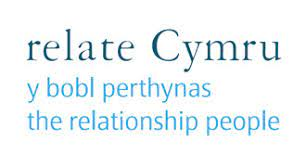 [Speaker Notes: Atgoffwch y dysgwyr o'r gefnogaeth sydd ar gael iddynt yn yr ysgol gan yr arweinydd bugeiliol. Mae llawer o wybodaeth a chymorth ar gael i blant a phobl ifanc ar-lein hefyd gan gynnwys: 

Gwasanaeth Eiriolaeth Ieuenctid Cenedlaethol, Cymru (NYAS, Cymru): Mae NYAS Cymru yn darparu gwybodaeth i blant a phobl ifanc ar ei wefan; llinell gymorth am ddim ac eiriolwr ar gyfer plant a phobl ifanc (person i siarad ar ran y person ifanc) yn y llys teulu os oes angen. 
Cymdeithas Genedlaethol y Canolfannau Cyswllt i Blant (NACCC): Mae NACCC yn rhedeg rhwydwaith o 350 o ganolfannau cyswllt, gan gynnwys 13 yng Nghymru, sy’n darparu man diogel, niwtral, croesawgar i blant dreulio amser gyda rhieni a gofalwyr (neu bobl eraill sy’n bwysig iddyn nhw, fel neiniau a theidiau). 
Comisiynydd Plant Cymru: Mae Comisiynydd Plant Cymru yn siarad ar ran plant a phobl ifanc yng Nghymru am faterion pwysig. 
Cafcass Cymru: Mae Cafcass yn sefyll am y Gwasanaeth Cynghori a Chymorth Llys i Blant a Theuluoedd. Sefydliad yn Llywodraeth Cymru yw Cafcass Cymru sy’n rhoi llais i unrhyw blentyn yng Nghymru sy’n ymwneud â’r system Cyfiawnder Teuluol. 
Relate Cymru: Mae Relate Cymru yn cynnig gwasanaethau cwnsela i blant a phobl ifanc sy’n cael anawsterau mewn unrhyw faes bywyd, gan gynnwys os yw rhieni a gofalwyr yn dadlau neu wedi gwahanu. 
Childline Cymru: Mae gan Childline Cymru lawer iawn o wybodaeth, cyngor a chymorth i blant a phobl ifanc y mae eu rhieni a’u gofalwyr wedi gwahanu, sydd ar gael ar-lein, dros y ffôn neu drwy gwnsela un-i-un.

Yn y modd sioe sleidiau, bydd logo pob sefydliad yn ymddangos ar glic. Eglurwch ychydig am y cymorth y mae pob sefydliad yn ei gynnig gan ddefnyddio'r wybodaeth a amlinellir uchod. 
 
Mae manylion cyswllt pob un o’r sefydliadau a restrir yn ymddangos ar sleid 27.]
GWEITHGAREDD ASESIAD DIWEDDBWYNT
Dychwelwch at y map meddwl a luniwyd gennych yn gynharach ac mewn lliw gwahanol ychwanegwch at eich map meddwl trwy ysgrifennu:
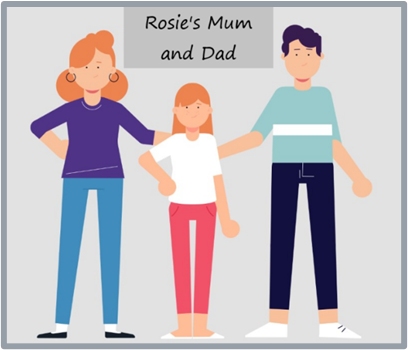 Mam a Thad Rosie
unrhyw eiriau am sut rydych chi'n meddwl y gallai Rosie fod wedi teimlo ar ôl iddi ddysgu bod ganddi'r hawl i fynegi ei barn ac i hyn gael ei gymryd o ddifrif.
 lle gallai Rosie ddod o hyd i wybodaeth a chymorth i'w helpu nawr ac yn y dyfodol (rhowch esiamplau o sefydliadau).
[Speaker Notes: Gofynnwch i'r dysgwyr ddychwelyd at y map meddwl a luniwyd ganddynt yn gynharach ac mewn lliw gwahanol ychwanegu at eu map meddwl trwy ysgrifennu:

unrhyw eiriau am sut rydych chi'n meddwl y gallai Rosie fod wedi teimlo ar ôl iddi ddysgu bod ganddi'r hawl i fynegi ei barn ac i hyn gael ei gymryd o ddifrif? (Gobeithio y bydd geiriau fel gobeithiol, hapusach, cryfach a/neu rymusol yn cael eu hawgrymu. Mae’n bwysig cydnabod serch hynny y gallai hi fod yn teimlo’n drist o hyd.)
lle gallai Rosie ddod o hyd i wybodaeth a chymorth i'w helpu nawr ac yn y dyfodol (gan roi enghreifftiau penodol o sefydliadau).

Dylai dysgwyr grybwyll: 

Gwasanaeth Eiriolaeth Ieuenctid Cenedlaethol, Cymru (NYAS Cymru)
Cymdeithas Genedlaethol Canolfannau Cyswllt Plant (NACCC)
Cafcass Cymru
Relate Cymru a/neu 
Childline Cymru.]
Cymorth a chefnogaeth bellach yn yr ysgol
Am ragor o gymorth a chefnogaeth yn yr ysgol, cysylltwch â’r bobl ganlynol: 

eich athro/cynorthwyydd addysgu
uwch staff yn yr ysgol
[Speaker Notes: Atgoffwch y dysgwyr pwy y gallant siarad â nhw yn yr ysgol, e.e. eu hathro/hathrawes, cynorthwyydd addysgu neu uwch staff yn yr ysgol (efallai y byddwch am bersonoli’r sleid hon gydag enwau staff cyswllt) neu gofynnwch i’r dysgwyr pwy maen nhw'n meddwl y dylen nhw siarad â nhw yn yr ysgol, yna rhowch fanylion unrhyw aelodau o staff nad yw'r dysgwyr wedi'u crybwyll.]
Cymorth a chefnogaeth bellach y tu allan i'r ysgol
Am ragor o gymorth a chefnogaeth y tu allan i’r ysgol, cysylltwch â: 
Gwasanaeth Eiriolaeth Ieuenctid Cenedlaethol, Cymru: https://www.nyas.net/nyas-cymru/ (Ffôn: 0808 8081001)
Cymdeithas Genedlaethol y Canolfannau Cyswllt i Blant: https://naccc.org.uk (Ffôn : 01159 484557)
Comisiynydd Plant Cymru: https://www.childcomwales.org.uk (Ffôn : 0808 801 1000)
Cafcass Cymru: https://gov.wales/cafcass-cymru/family-separation (Ffôn : 0300 456 4000)
Childline Cymru: https://www.childline.org.uk/info-advice/home-families/family-relationships/divorce-separation/ neu ar gyfer y fersiwn Gymraeg: https://www.childline.org.uk/get-support/contacting-childline/contacting-childline-in-welsh/ (Ffôn : 0800 1111)
Relate Cymru: https://www.relate.org.uk/cymru/children-and-young-peoples-counselling (Ffôn : 03000030396)
The Exchange: https://www.exchange-counselling.com/primary/ (Ffôn : 0330 2020283)
[Speaker Notes: Atgoffwch y dysgwyr â phwy y gallant siarad y tu allan i'r ysgol. Gadewch y sleid i fyny ar gyfer unrhyw ddysgwr sy'n dymuno nodi'r manylion. 

Dywedwch wrth y dysgwyr os oes unrhyw beth sydd wedi cael ei drafod heddiw yn achosi pryder iddyn nhw a bod angen cymorth arnyn nhw, gallant roi gwybod i chi neu roi nodyn yn y 'fasged hoffwn holi'.]